Historique de Unity
Ahmed Boudjani-Janv. 2019
Unity
Unity est un moteur de jeu multiplateformes pour réaliser des jeux vidéos (en 2D ou 3D) et des medias interactifs

c’est un Environnement de Développement Intégré (en anglais IDE =Integrated Developpment Environment) qui permet de faire les terrains (en 3D), les animations, les effets spéciaux, l’audio et la programmation des interactions.
Ahmed Boudjani-Janv. 2019
an 2000
Danemark: 3 amis décident de faire un jeu 3D
dans un sous-sol
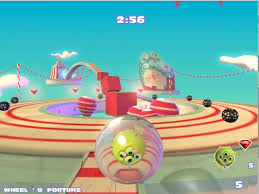 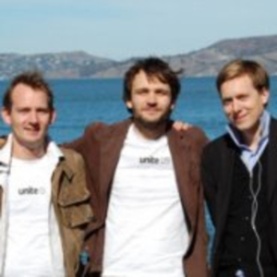 Nicholas Francis, CCO; Joachim Ante, CTO; David Helgason, CEO
Gooball
Ahmed Boudjani-Janv. 2019
jeux 3D
les jeux 3D (Doom, Quake ou Counter-Strike ) ne pouvaient être faits qu’avec de grandes
   compagnies comme idSoftware ou Valve




les petits développeurs ne faisaient que des jeux 2D sans textures avec Flash

la tache des 3 amis était donc assez ardue
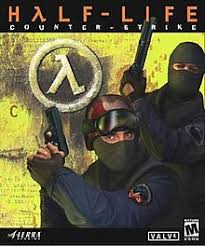 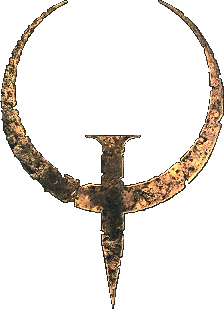 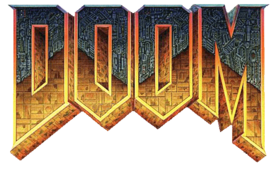 Ahmed Boudjani-Janv. 2019
moteur de jeu
comme le jeu s’est peu vendu, ils décident de « vendre» leur expertise sous la forme d’un moteur de jeux

à l’époque, pour faire un jeu 3D il fallait utiliser de nombreux logiciels: un pour créer les modèles en 3D, un autre pour créer les animations, un autre pour programmer la physique, etc.

un moteur de jeu a l’avantage de regrouper tous ces logiciels dans un seul
Ahmed Boudjani-Janv. 2019
leur modèle
ils voulaient faire un logiciel aussi facile à utiliser que le logiciel d’édition vidéo Final Cut d’Apple 







on pouvait glisser les médias entre les fenêtres
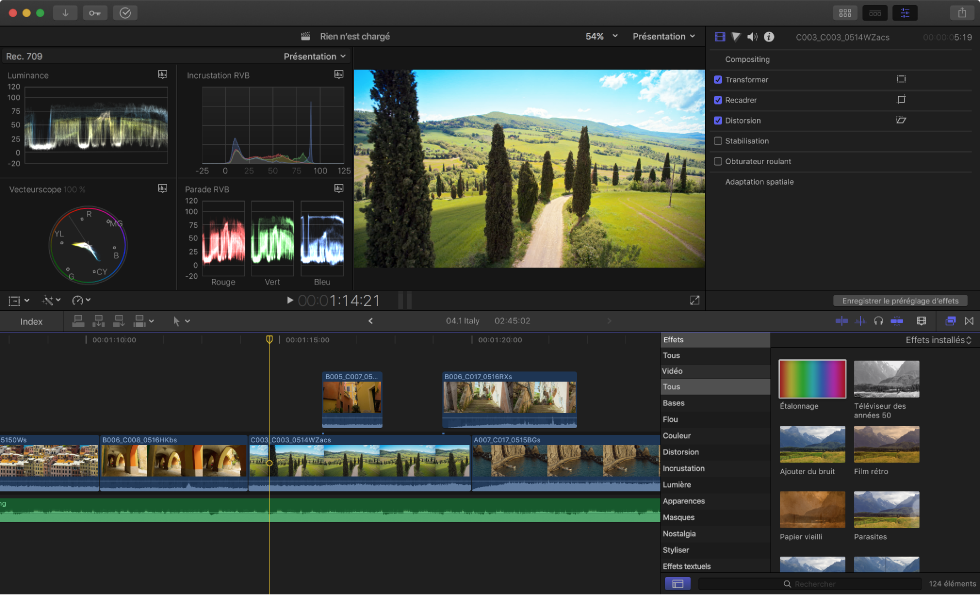 Ahmed Boudjani-Janv. 2019
Unity Technologies (2004)
Ils fondent Unity Technologies en 2004 à San Francisco (USA)

L’objectif était de démocratiser leur moteur et le rendre accessible aux nombreux développeurs indépendants (Indie en anglais) à un prix abordable
Ahmed Boudjani-Janv. 2019
1ere version (2005)
pour Apple
computers
seulement

2 versions:
une gratuite  
et une pro 
payante
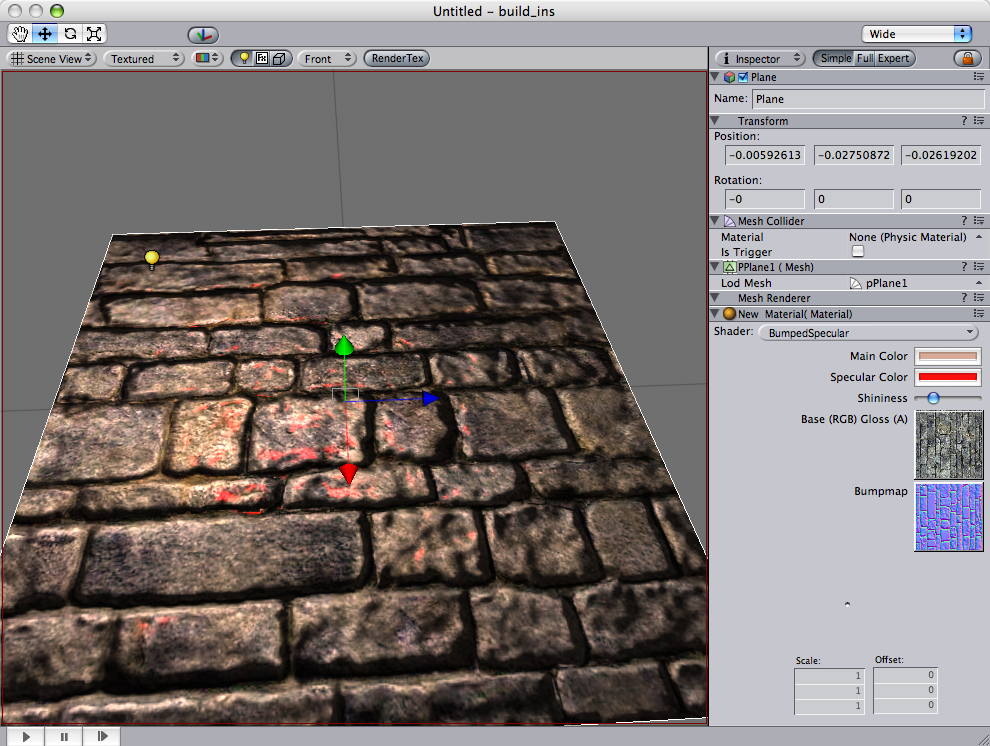 Ahmed Boudjani-Janv. 2019
2009
support pour PC Windows







avec accélérateur graphique Direct3D  (Microsoft)
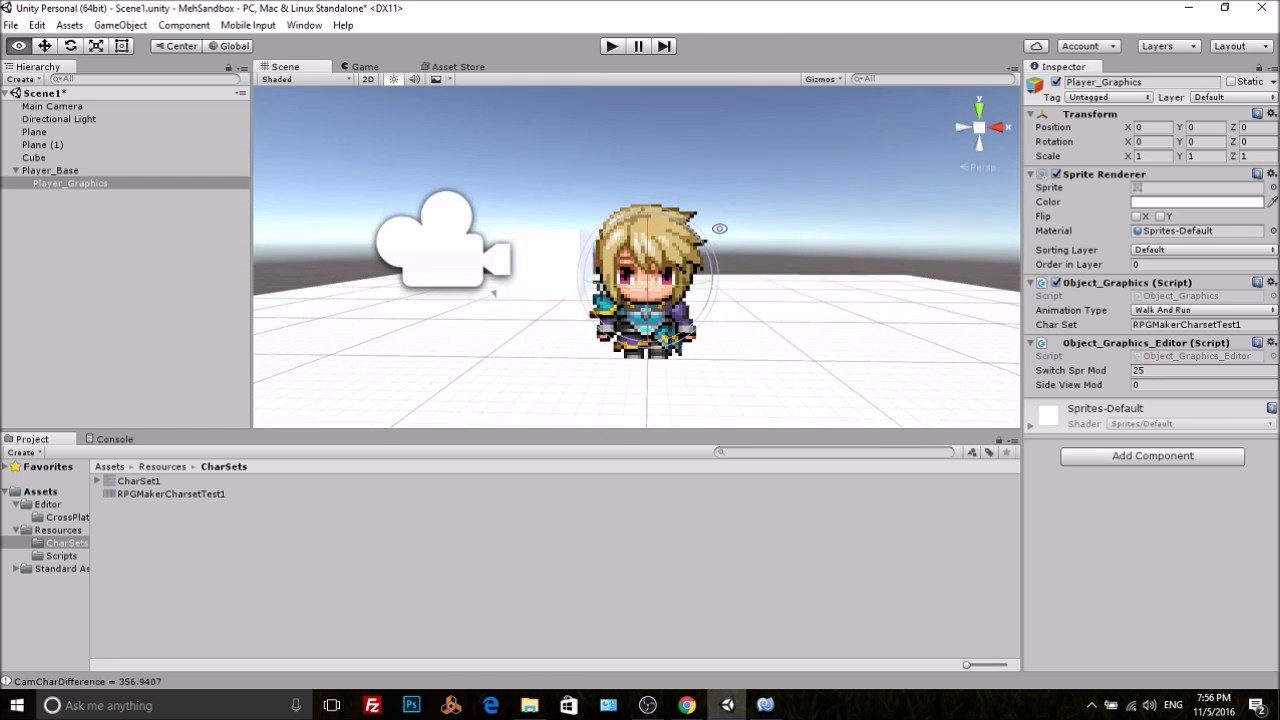 Ahmed Boudjani-Janv. 2019
2010
conférence internationale  (Unite) annuelle à Montréal






170 000 développeurs
création de l’Asset Store :on peut acheter des objets 3D
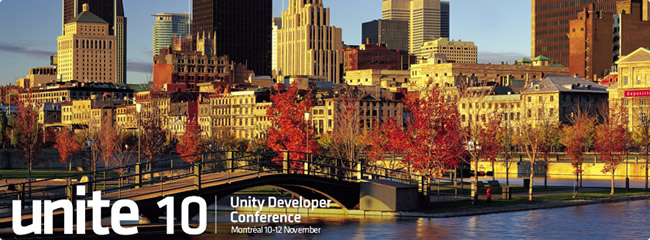 Ahmed Boudjani-Janv. 2019
2011
achat de la compagnie Mecanim




on peut faire les animations simples
directement dans Unity avec le système Mecanim
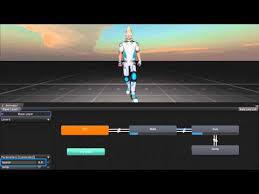 Ahmed Boudjani-Janv. 2019
2D (2013)
Unity a été conçu dès le départ pour la 3D
marché des jeux 2D très grand (jeux de plateformes, « casual games », etc.)





Unity 4.3 permet de faire rapidement des jeux 2D
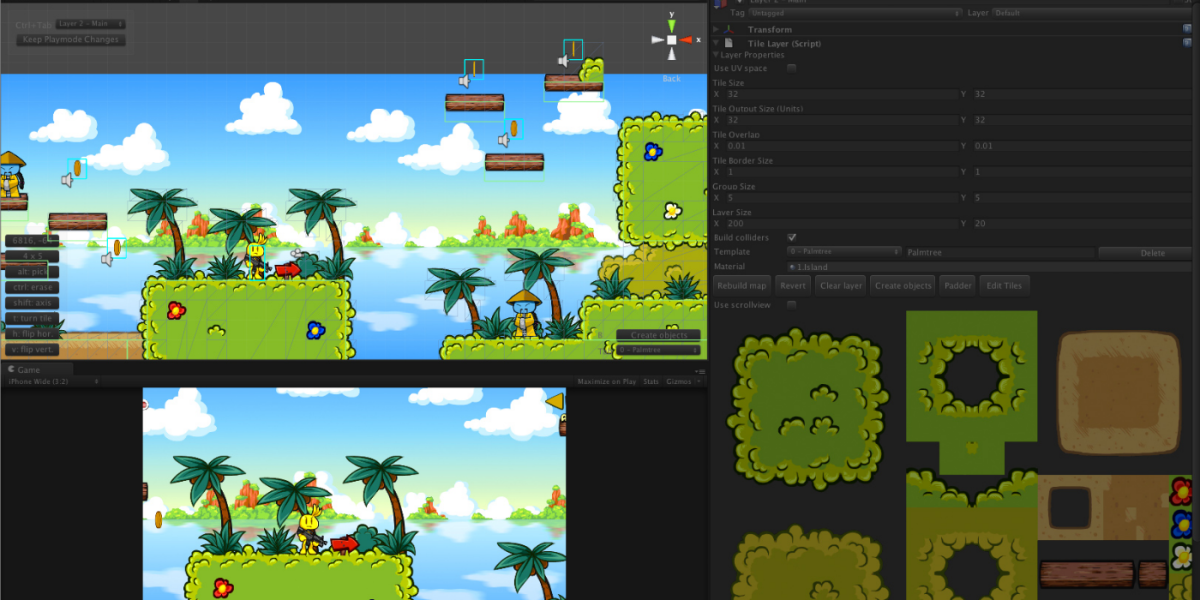 Ahmed Boudjani-Janv. 2019
aujourd’hui
jeux 2D et 3D
système de particules pour effets spéciaux
système de texte UI
programmation avec langage C# (sharp)
supporte 27 plateformes (MacOS, Windows, Linux, iOS, Android, WebGL, PlayStation, Xbox One, Wii, etc.) 
services cloud: Unity Ads, Unity Analytics, Unity Cloud Build, Unity Multiplayer
c’est la plateforme la plus utilisée dans le monde
Ahmed Boudjani-Janv. 2019
Plusieurs versions
Version Plus: 25$/mois si revenus < 200K $
Version Pro: 125$/mois (pas de limite sur les revenus)
Version  Personal: gratuite si revenus< 100K$  					(débutants, étudiants)
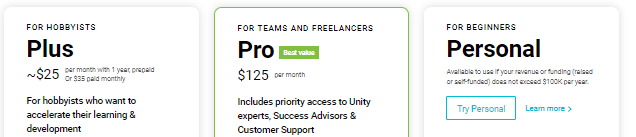 Ahmed Boudjani-Janv. 2019
AR
AR (=Augmented Reality)
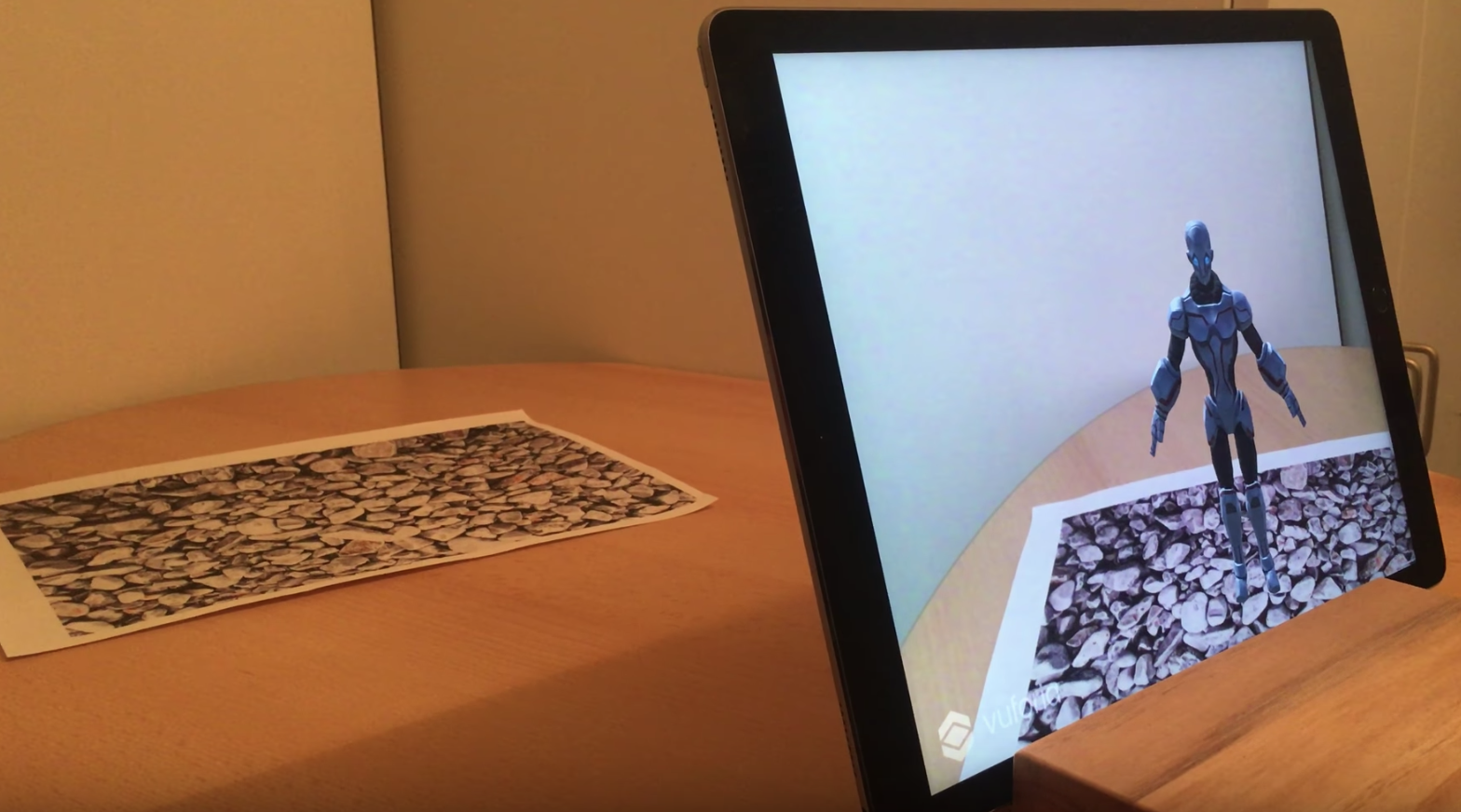 Ahmed Boudjani-Janv. 2019
VR
VR=Virtual Reality
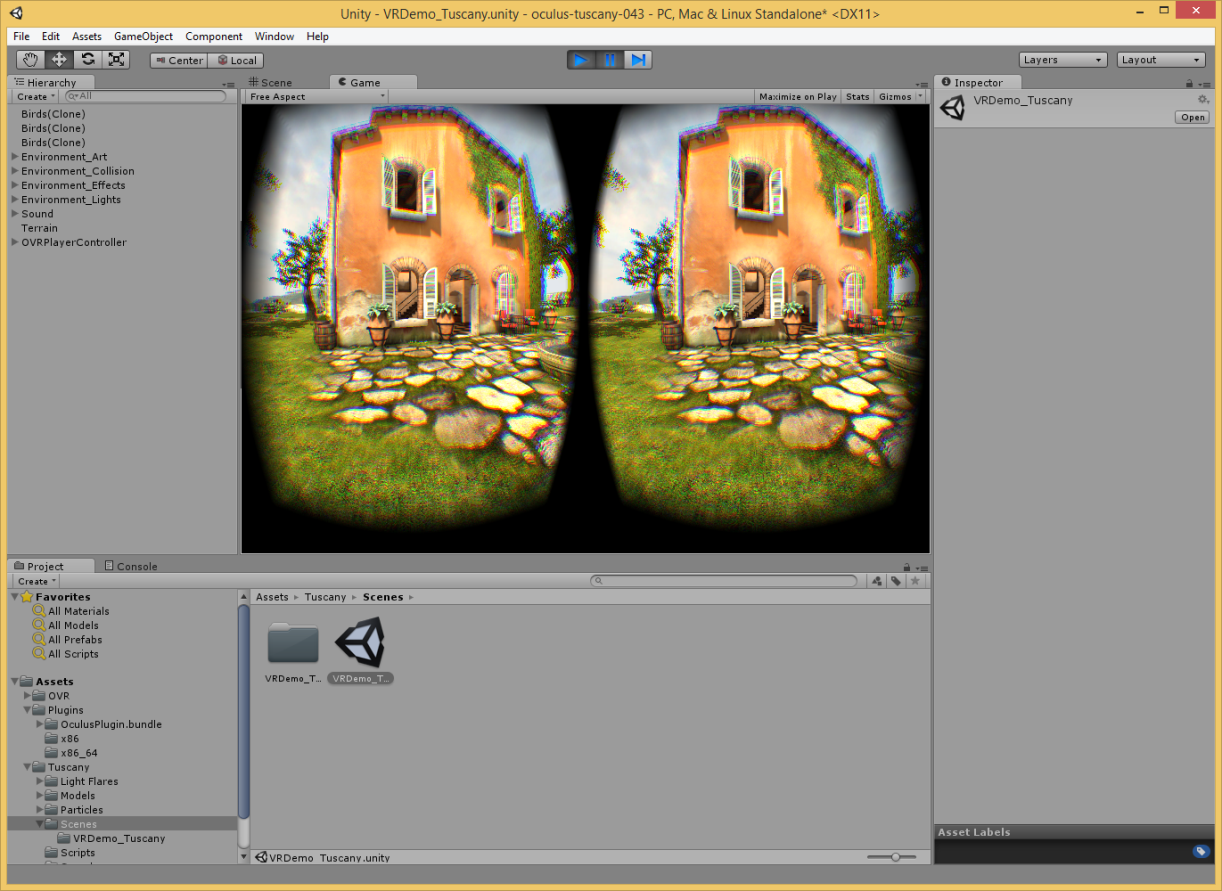 Ahmed Boudjani-Janv. 2019
AI
AI= Artificial Intelligence
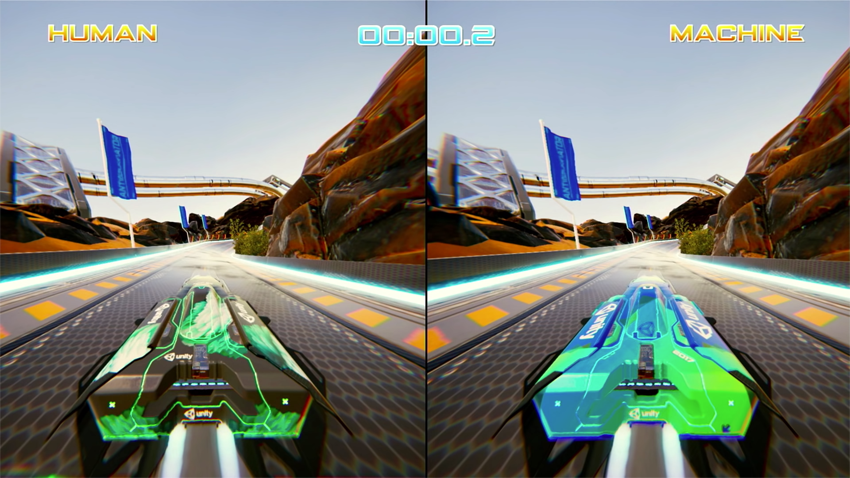 Ahmed Boudjani-Janv. 2019